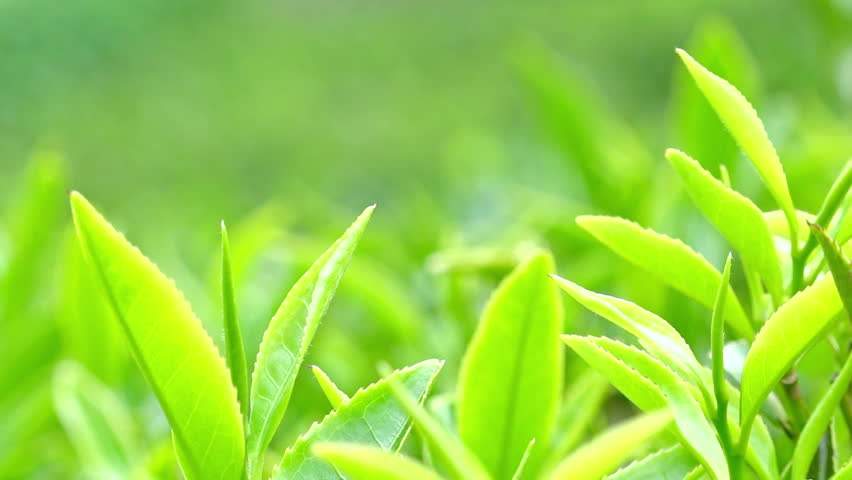 РАДУГА ЧАЯ
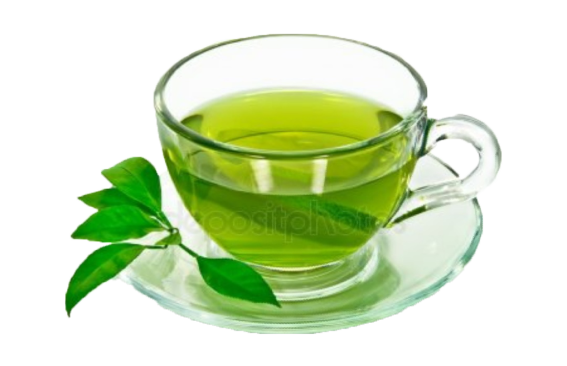 подготовила ученица 4 «В» класса
Головина Нелли
Цель:  Узнать о различных сортах чая и их полезных свойствах.

Гипотеза исследования: Есть ли польза от чая.

Задачи:1. Узнать историю чая.2. Узнать о разновидностях чая.
3. Узнать о заменителях чая.4. Провести социальный опрос.
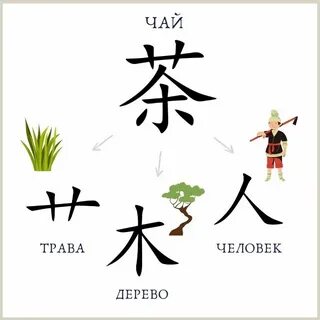 ЦАЙ – в Монголии

ЦЯ – в Калмыкии

ШАЙ –в арабских странах

ТЬА – в Корее, Японии

ХЕРБАТА – в Польше

ТИА – в Англии

ТСАЙ – в Греции

ЧАЙ – в России
ЧХА
состоит из 3-х составляющих
 艹 «трава», количество черт три.
  人 «человек», состоит из двух черт, 
  木 «дерево», содержит четыре черты. 
Сумма всех черт равна девяти. 
Цифра 9 в китайской нумерологии является числом императора и символом вечности.
ИСТОРИЯ ЧАЯ
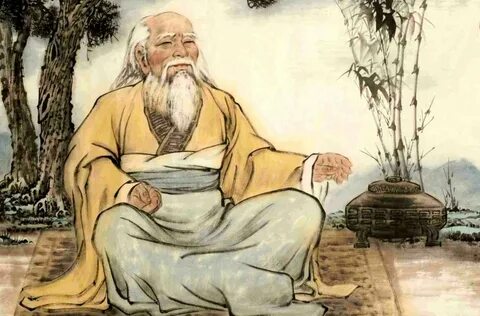 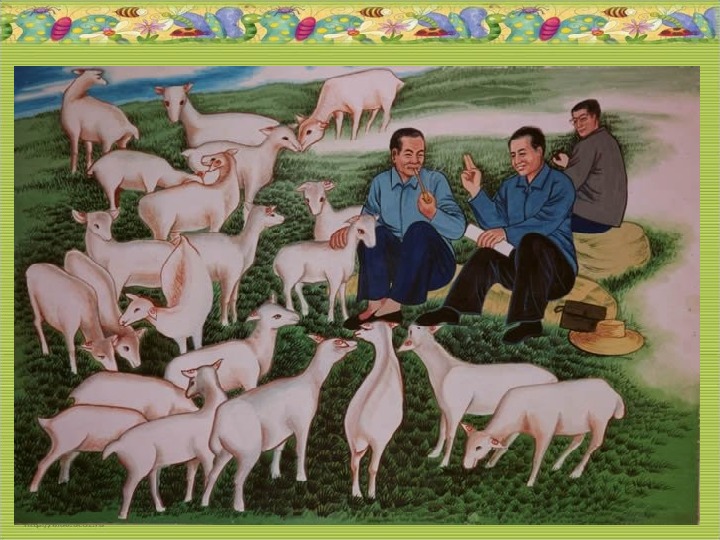 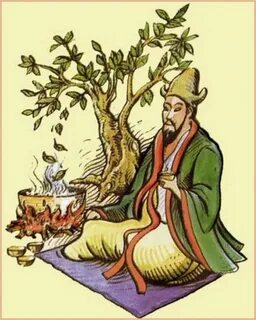 ПОЯВЛЕНИЯ ЧАЯ НА РУСИ
Один из послов привез русскому царю Михаилу Федоровичу от монгольского хана 4 пуда чая в качестве лекарственного напитка. Этим питьём стали лечить царя и его приближённых.  Чай пришёлся по вкусу, его стали пить в царских хоромах и богатых домах каждый день
В середине 17 века с Китаем был заключен договор, согласно которому чай стал регулярно поставляться в Россию. 
Лучший чай считался в России, так как китайский чай доставлялся по суше, а в Европу морем, влажность делала чай хуже.
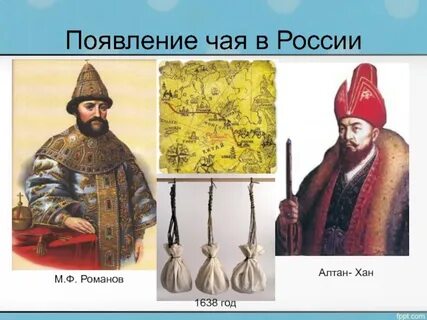 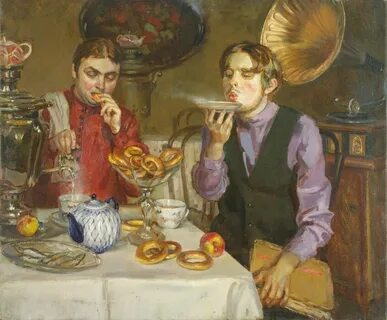 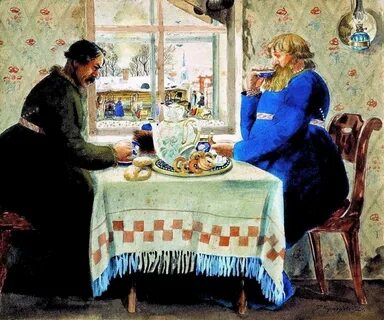 РАЗНОВИДНОСТИ ЧАЯ
ЗЕЛЕНЫЙ 
ЛЮЙ ЧА
ЧЕРНЫЙ
 ХЭЙ ЧА
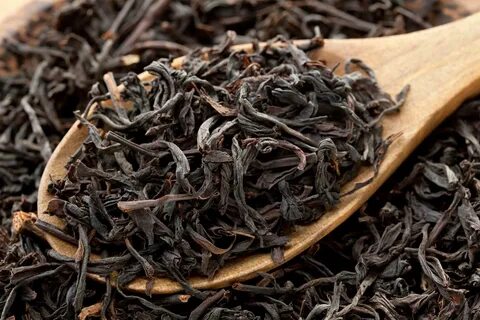 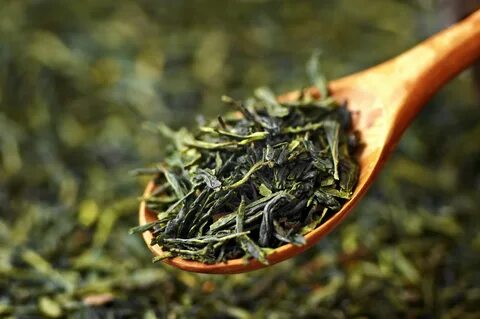 БЕЛЫЙ 
БАЙ ЧА
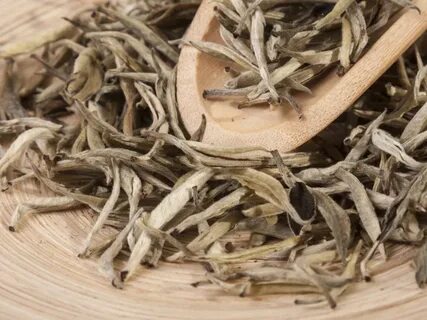 В Китае его называют красный – по цвету настоя. Самый распространенный чай в мире .
Для изготовления зелёного чая берут самые молодые и нежные чайные листики, всё делается вручную.
Наиболее изысканный и дорогой сорт чая. Для изготовления используются почки и самые молодые побеги чайного куста.
УЛУН 
ЦИН ЧА
ЖЕЛТЫЙ 
ХУАН ЧА
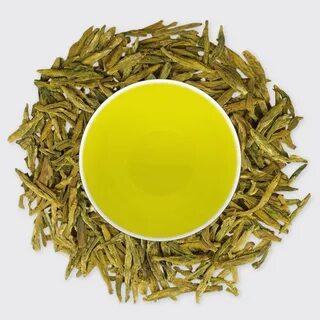 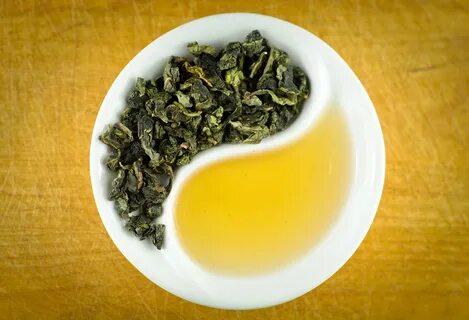 ПУЭРО
 ПУЭР ЧА
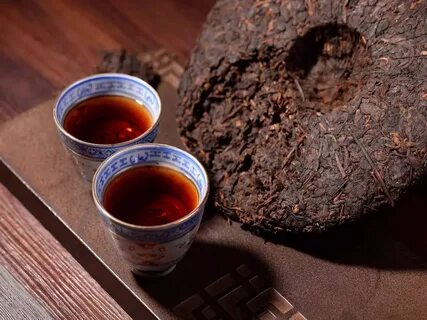 Редкий сорт даже в Китае (производится только в Китае). Выращивают всего в нескольких провинциях. Чтобы получить 1 кг желтого чая, нужно собрать 50 тысяч чайных почек.
Занимает промежуточное положение между зеленым и черным чаем. У чая высокая концентрация эфирных масел, и низкое  содержание кофеина.
Это старейший вид китайского чая. С давних времен употребляли исключительно в лекарственных целях. Листья для этого чая собирают с обыкновенных чайных деревьев, возраст которых может достигать нескольких тысяч лет.
КАРКАДЕ
АЧАН
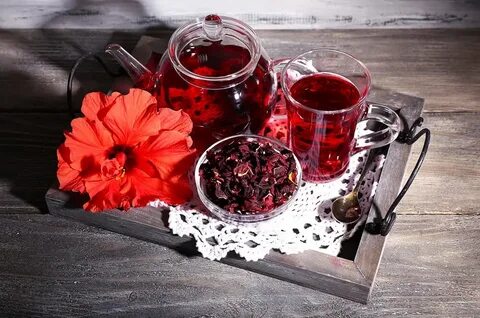 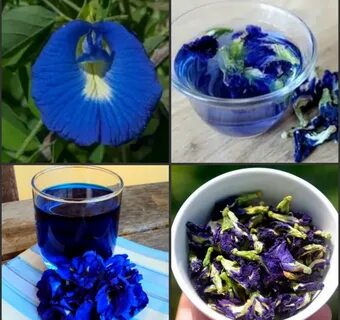 ИВАН-ЧАЙ
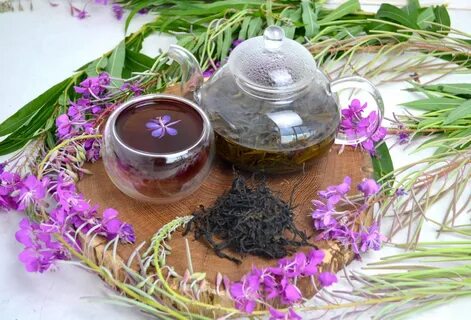 Напиток родом из Таиланда. Готовится из бутонов клитории. Бутоны достигают 6 см в диаметре. 
Вкус чая, ни на что не похожий - слегка отдаёт йодом.
Национальный египетский напиток. Готовится из бутонов суданской и иногда китайской розы. Не содержит кофеин, имеет в составе много витамина С.
Самый популярный травяной чай в России, отличается богатым химическим составом, в нем содержится много витаминов. Лечебными свойствами обладают и листья, и побеги, и корень.
ЛИСТОВОЙ
САШЕ
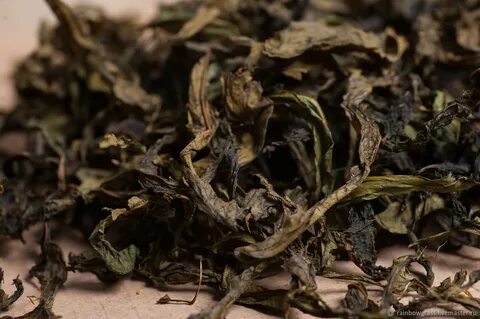 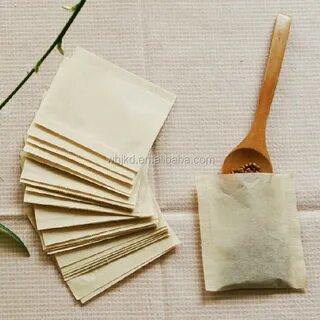 ПАКЕТИК
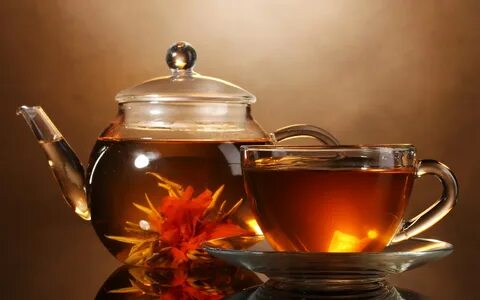 ГРАНУЛИРОВАНЫЙ
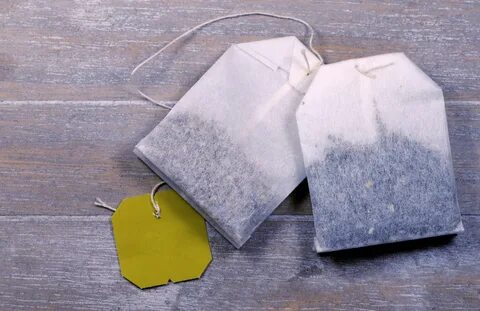 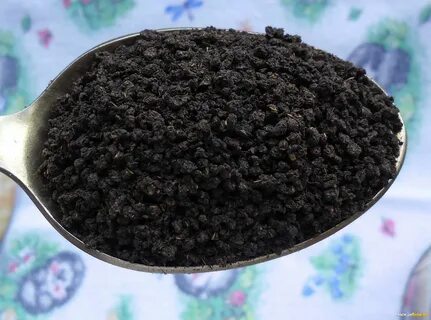 ПИРАМИДКА
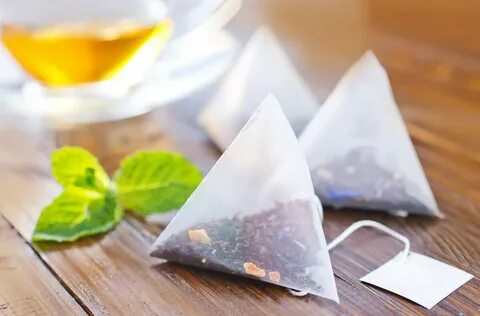 ПРЕССОВАНЫЙ
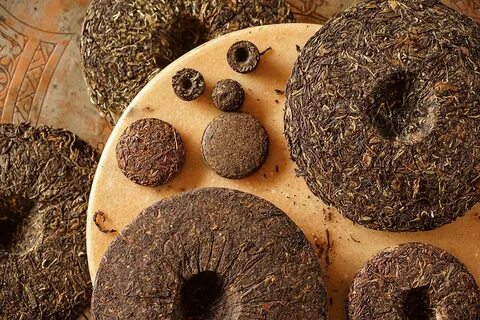 СТИК
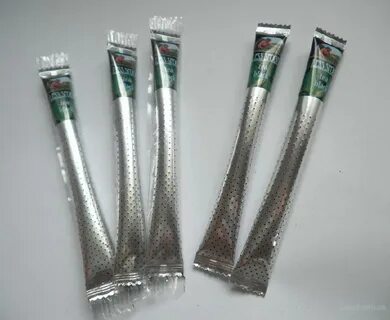 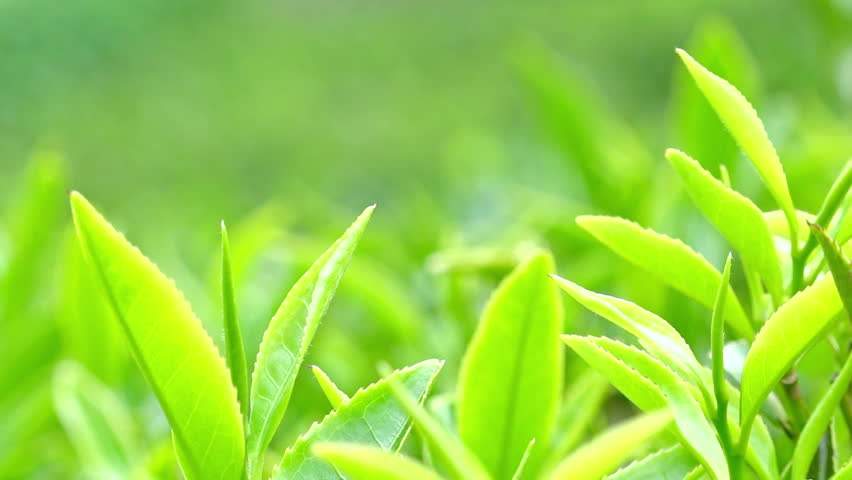 ЗНАЯ ПОЛЕЗНЫЕ СВОЙСТВА РАЗЛИЧНЫХ СОРТОВ ЧАЯ, 
МЫ МОЖЕМ НЕ ТОЛЬКО НАСЛАДИТЬСЯ ВКУСОМ,
 НО И УКРЕПИТЬ СВОЕ ЗДОРОВЬЕ.
ЧАЙ - ЭТО БОГАТЕЙШИЙ ПРИРОДНЫЙ КОМПЛЕКС,
 В КОТОРОМ СОДЕРЖИТСЯ
 ЦЕЛЫЙ СПЕКТР ВИТАМИНОВ, МИКРОЭЛЕМЕНТОВ
  И СОТНИ БИОЛОГИЧЕСКИ АКТИВНЫХ ВЕЩЕСТВ.
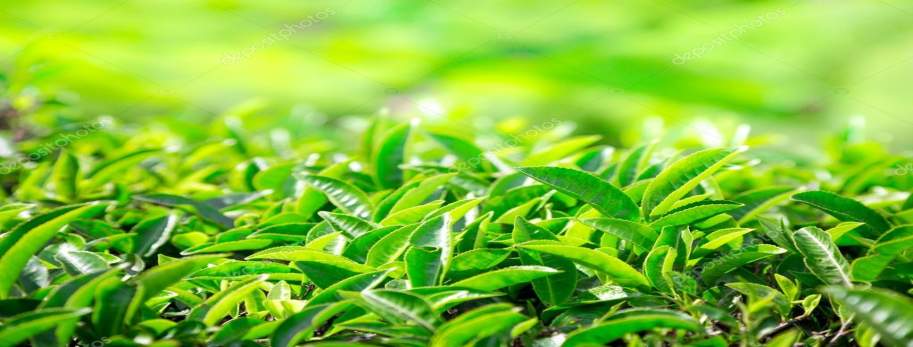 ВЫБИРАЙТЕ ЧАЙ НА СВОЙ ВКУС И ЦВЕТ